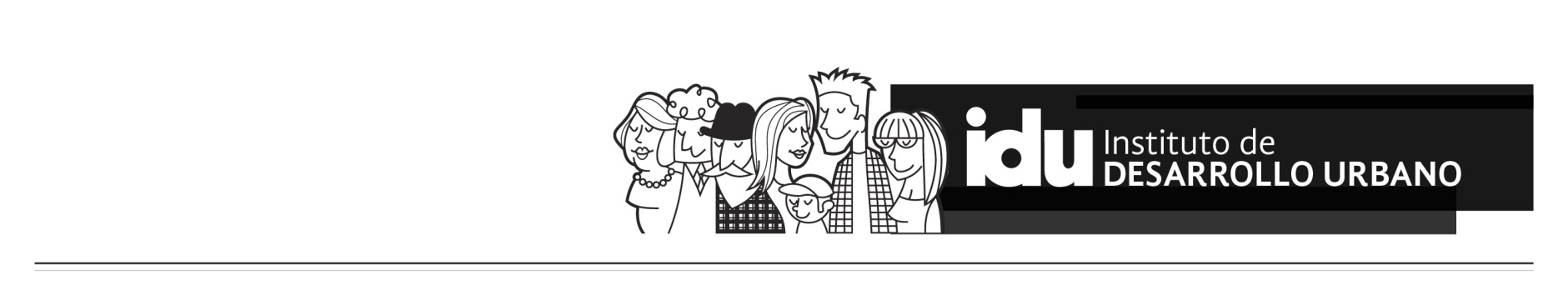 Comunicado xxx   Fecha: xxxx     Localidad: xxx
Recomendaciones a la comunidad
Escriba aquí el objeto del contrato resumido
Escriba aquí la dirección del frente
Buscando reducir al máximo los posibles riesgos, prevenir accidentes, causar los mínimos impactos al medio ambiente, así como el óptimo y rápido desarrollo de las actividades de obra, el Instituto de Desarrollo Urbano -IDU- y la firma contratista xxxxxxxxx., hacen las siguientes recomendaciones a los representantes de las Juntas de Acción Comunal del xxxxxxxxxxx y a la comunidad en general::
Atienda la señalización informativa y reglamentaria ubicada en obra.

Acate las recomendaciones del personal de la obra.

Circule por los senderos peatonales demarcados.

Recuerde que ningún trabajador está autorizado para realizar cobros externos por la ejecución de la obra.

Evite ingresar a la zona de trabajo o romper la malla o las cintas de demarcación dispuestas para su protección.

Cualquier irregularidad, comuníquela a nuestro PUNTO CREA .

(añada cualquier recomendación que considere necesaria para su proyecto)
MAYOR INFORMACIÓN sobre el Contrato IDU No. xxxx  de xxx  en el  PUNTO CREA (Centro de Reunión, Encuentro y Atención):  
(escriba aquí la dirección)  Horario de atención: xxxxxxxxx  Teléfono: xxx  - Correo electrónico: xxxxxxxxxxxxxxxx
Contratista:  xxxxxx   Residente social: xxxxxxx    Interventoría: xxxxxxxx   Residente social: xxxxxxxx
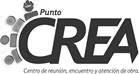 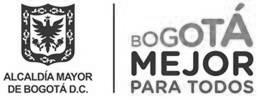 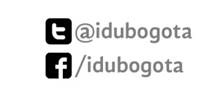 Atención al Ciudadano IDU: Calle 22 No. 6-27   
Tel: 3412214- 3387555
Línea gratuita: 018000910312
Correo electrónico: atnciudadano@idu.gov.co